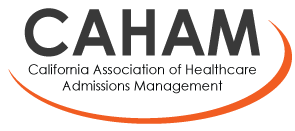 49th Annual Educational Conference & Exhibition

September 27 – 30, 2017
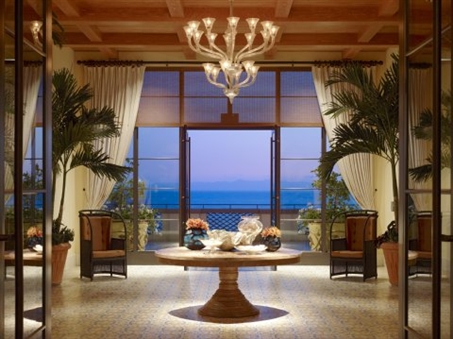 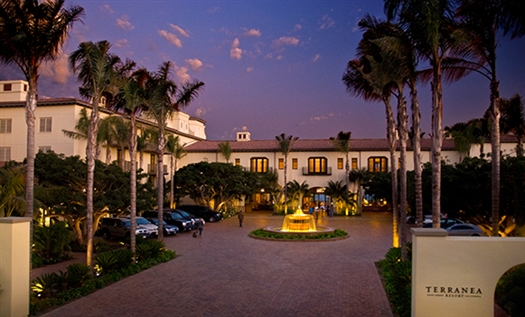 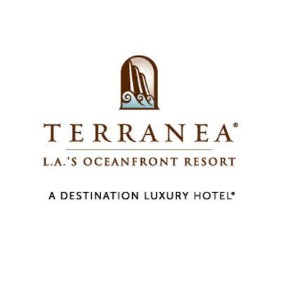 Join Us At Terranea Resort
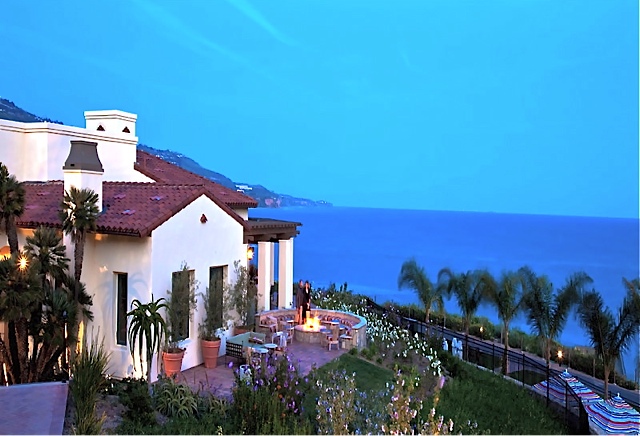 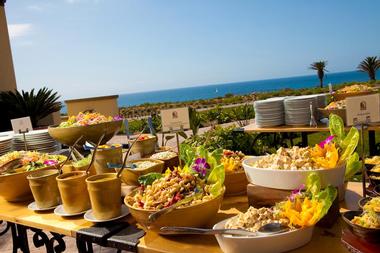 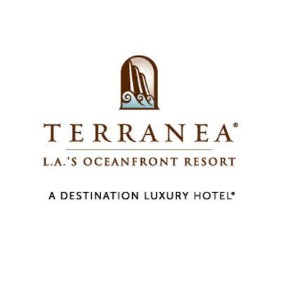 $235 CAHAM Conference Rate
Resort Fee Waived / Special Valet Parking Rate
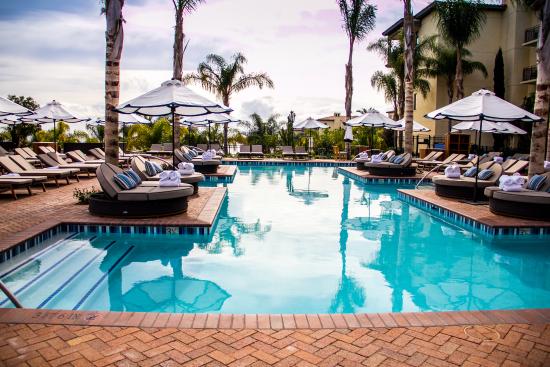 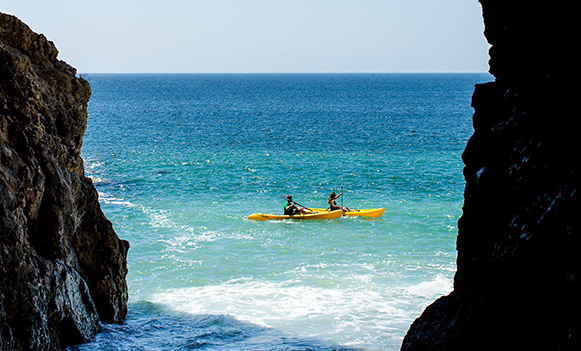 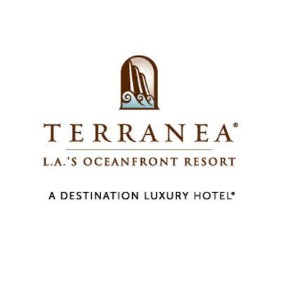 CAHAM Rate Available 
3 Days Pre & Post Conference
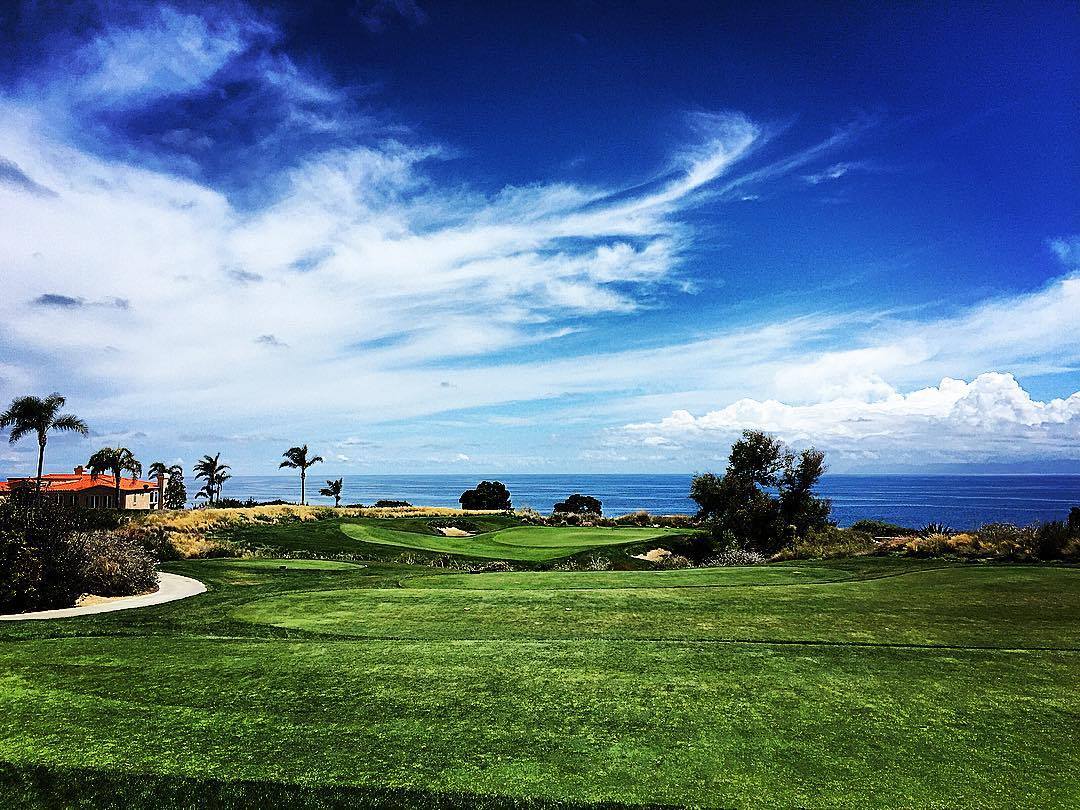 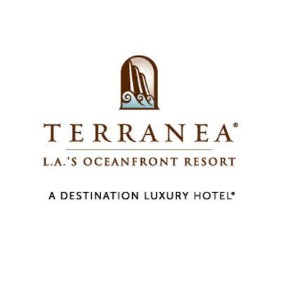 Discounted Golf Rates – Choose From 3 Courses  
Links at Terranea,  Trump National, and Los Verdes CC
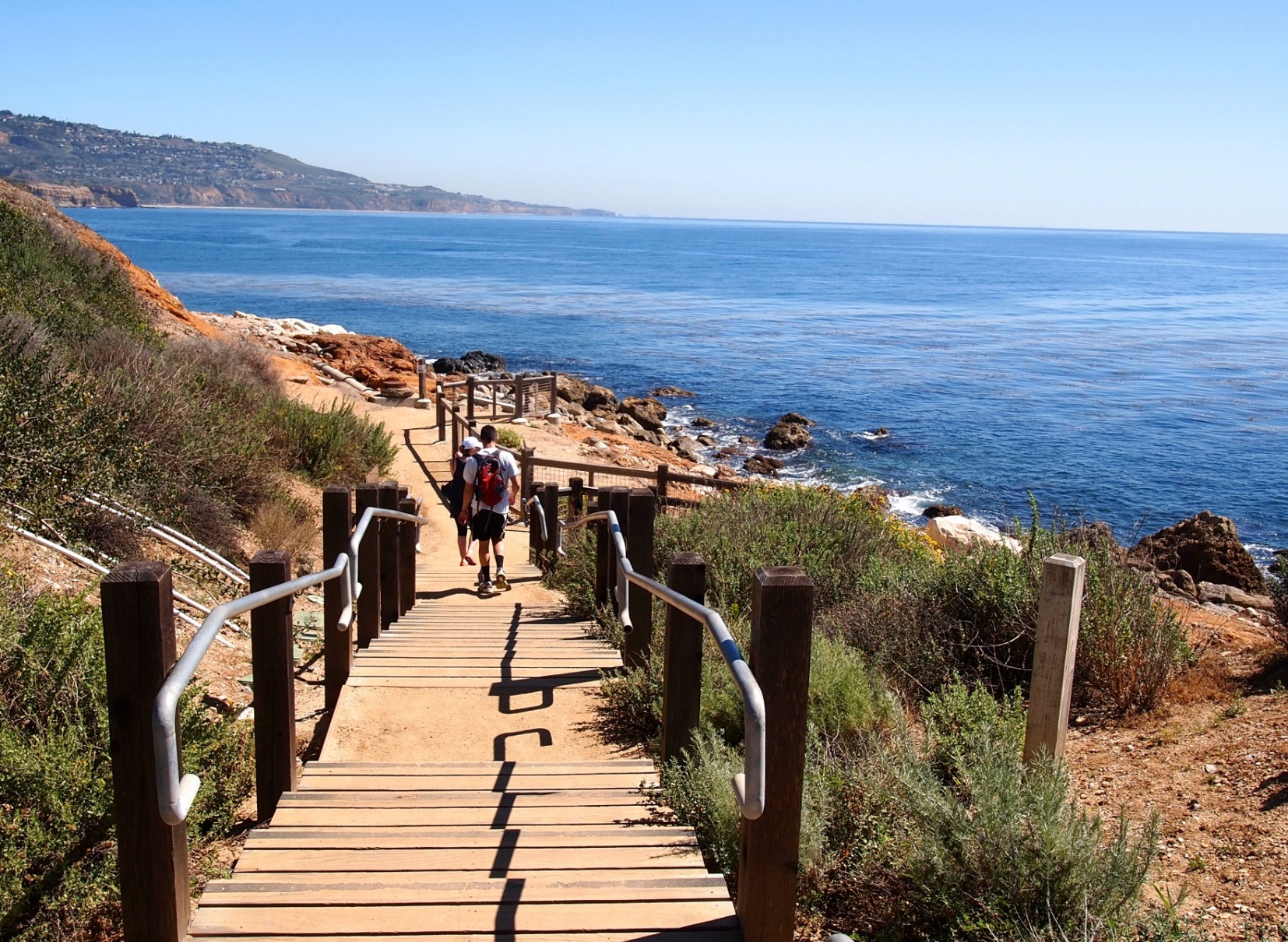 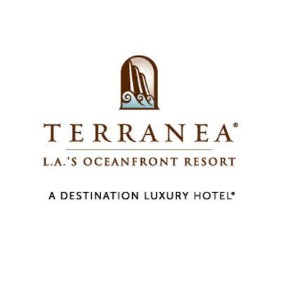 Beautiful Hiking Trails
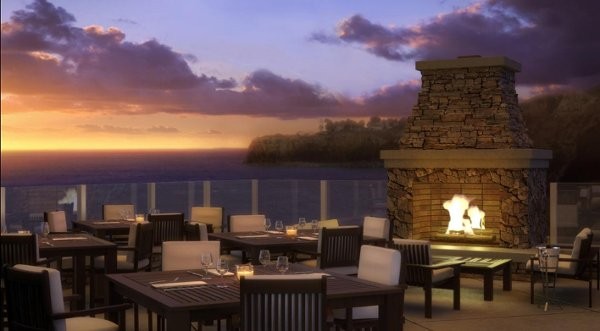 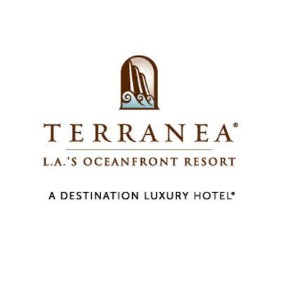 Reconnect with Old Friends, Make New Friends, Beautiful Grounds, Great Memories
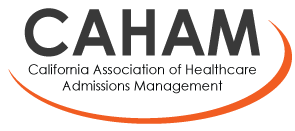 100 Terranea Way
Rancho Palos Verdes, California 90275
(866) 547-3066
(310) 265-2270
Reservation Can Be Made Via Phone or Online
www.terranea.com
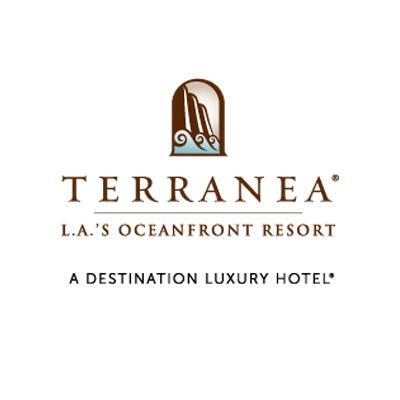